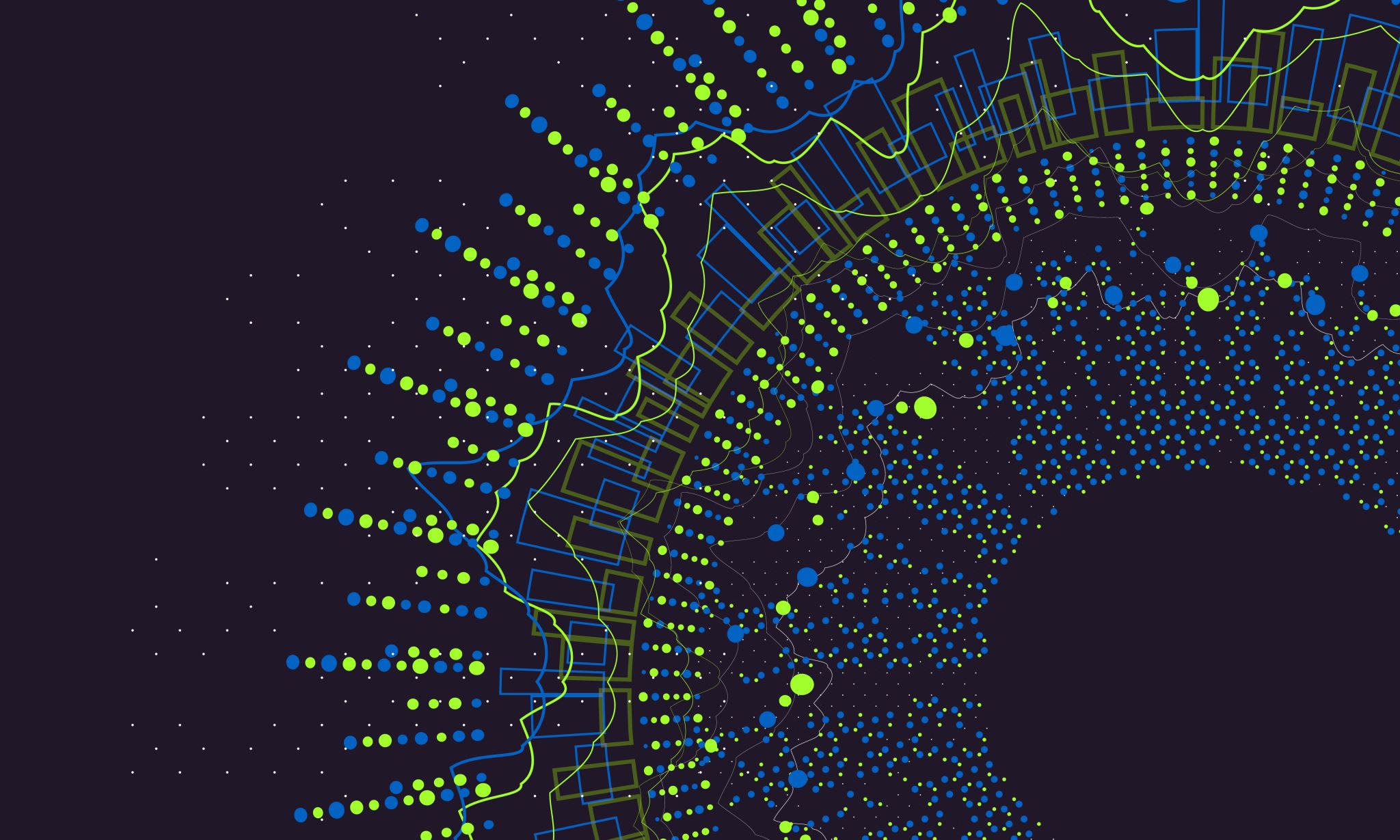 λοιμώδεις, παρασιτικές ασθένειες και ασθένειες προκαλούμενες από φυσικούςπαράγοντες
ΜΠΟΤΣΗ ΗΛΙΑΝΑ 
ΚΟΚΑΛΙΔΗΣ ΓΙΩΡΓΟΣ
ΚΩΝΣΤΑΝΤΟΠΟΥΛΟΥ ΔΑΝΑΗ-ΜΑΡΙΑ
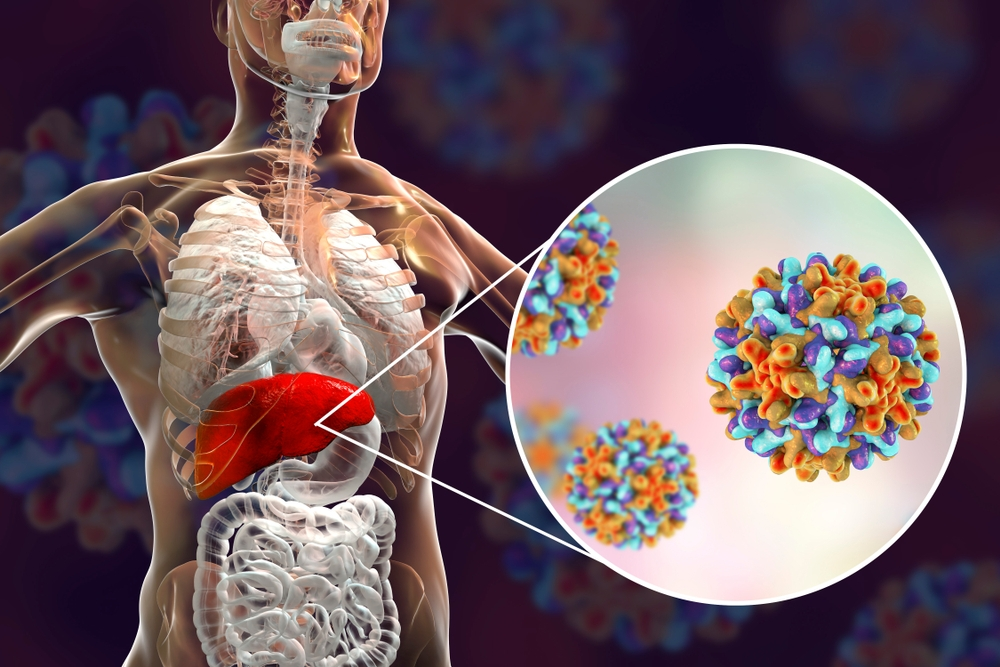 Ηπατίτιδα A
Η Ηπατίτιδα A είναι μια οξεία μολυσματική ασθένεια του ήπατος που προκαλείται από τον ιό της ηπατίτιδας A (HAV).
Πολλοί ασθενείς παρουσιάζουν λίγα ή καθόλου συμπτώματα, ειδικά σε νεαρές ηλικίες
Ενας στους τρεις που μολύνθηκαν από τον ιό θα εκδηλώσει συμπτώματα (15-45 ημέρες μετά την μόλυνση).
H διάγνωση της ηπατίτιδας Α γίνεται με ανίχνευση αντισωμάτων στο αίμα του ασθενή. Για πρόληψη υπάρχει εμβόλιο το οποίο είναι εξαιρετικά αποτελεσματικό με ποσοστά που αγγίζουν το 100%.
ΣΥΜΠΤΩΜΑΤΑ
ΤΡΟΠΟΙ ΜΕΤΑΔΟΣΗΣ
Την κατανάλωση φαγητού ή ποτού μολυσμένου από μολυσμένα κόπρανα.
Διαδίδεται συνήθως με την κατανάλωση τροφής ή νερού που έχουν έρθει σε επαφή με κόπρανα ατόμου που πάσχει από ηπατίτιδα Α. Αυτό εξηγεί τον όρο «κοπρανο-στοματική» οδός μετάδοσης της ηπατίτιδας Α και το γιατί η νόσος εμφανίζεται πιο συχνά σε περιοχές χαμηλού κοινωνικοοικονομικού επιπέδου, με ανεπαρκές δίκτυο ύδρευσης-αποχέτευσης και σε ομάδες ατόμων με πτωχή ατομική υγιεινή.
Τη στενή επαφή με άτομο που έχει ηπατίτιδα Α ή με σεξουαλική (στοματο-πρωκτική) επαφή.
Με αίμα (χρησιμοποίηση συρίγγων σε χρήστες ναρκωτικών ουσιών) κατά τη διάρκεια της πρώτης φάσης της νόσου που ο ιός βρίσκεται για λίγες μέρες στο αίμα των ασθενών.
Θεραπεία
Ηπατίτιδα Β
Τρόποι μετάδοσης
Θεραπεία
Η χρόνια ηπατίτιδα Β συχνά απαιτεί μακροχρόνια ή δια βίου θεραπεία και τακτική παρακολούθηση
Στην οξεία ηπατίτιδα Β, μπορεί να χρειαστείς μόνο θεραπεία για να ανακουφίσεις τα συμπτώματά σου ενώ το σώμα σου καταπολεμά τη μόλυνση συνήθως δεν χρειάζεται ειδική θεραπεία.
Εάν όμως υπάρχει χρόνια λοίμωξη, μπορεί να χορηγηθεί θεραπεία με που θέτουν τον ιό υπό έλεγχο εμποδίζουν τον πολλαπλασιασμό του και αποτρέπουν τον κίνδυνο της ηπατικής βλάβης.
ΗΠΑΤΙΤΙΔΑ C
Η φυματίωση είναι μια σοβαρή μεταδοτική ασθένεια που σε ορισμένες περιπτώσεις μπορεί να οδηγήσει ακόμη και σε θάνατο.
Προκαλείται από ένα μικρόβιο που λέγεται μυκοβακτηρίδιο της φυματίωσης και σπανιότερα από άλλους τύπους μυκοβακτηριδίων. Το μυκοβακτηρίδιο της φυματίωσης μπορεί να προσβάλει οποιοδήποτε όργανο του σώματος, συνήθως όμως προσβάλλει τους πνεύμονες.
Η διάγνωση της φυματίωσης είναι ενίοτε δύσκολη και ο γιατρός θα πρέπει να λάβει υπόψη του τόσο την κλινική εικόνα, όσο και αποτελέσματα κατάλληλων αιματολογικών και απεικονιστικών εξετάσεων.
Φυματίωση
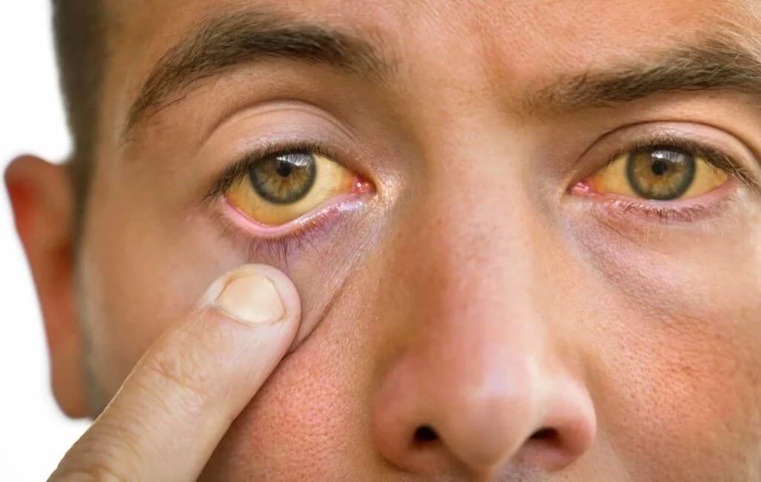 Συμπτώματα
Βήχας με μεγάλη διάρκεια
Πυρετός
Νυχτερινοί ιδρώτες
Διογκωμένοι λεμφαδένες
Αιμόπτυση
Απώλεια βάρους χωρίς το άτομο να κάνει δίαιτα
Η θεραπεία
Η θεραπεία περιλαμβάνει διάφορους συνδυασμούς ειδικών φαρμάκων, συνήθως τεσσάρων και μπορεί να διαρκέσει 6 μήνες ή και περισσότερο.
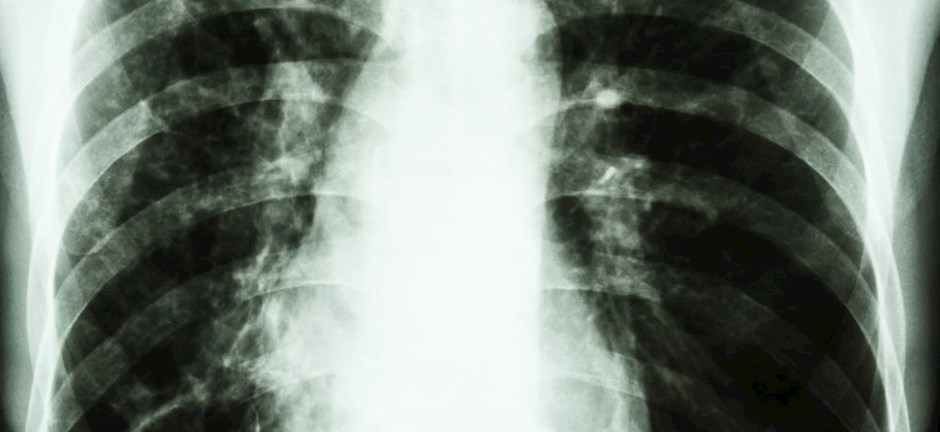 Μηνιγγίτιδα
Η μηνιγγίτιδα αποτελεί φλεγμονή των μεμβρανών που καλύπτουν το εγκεφαλικό στέλεχος και το νωτιαίο μυελό και οι οποίες ονομάζονται μήνιγγες.
Η μηνιγγίτιδα προκαλείται από διάφορους παράγοντες, συνήθως βακτήρια και ιούς.
Η ιογενής μηνιγγίτιδα είναι πολύ συχνή αλλά σπάνια θανατηφόρα. Παρουσιάζει ήπια συμπτωματολογία και δεν αντιμετωπίζεται με αντιμικροβιακή αγωγή.
Αντίθετα, η βακτηριακή μηνιγγίτιδα είναι μεν πιο σπάνια, συγκριτικά με την ιογενή, αλλά και πιο επικίνδυνη έως και θανατηφόρα, σε κάποιες μορφές της.
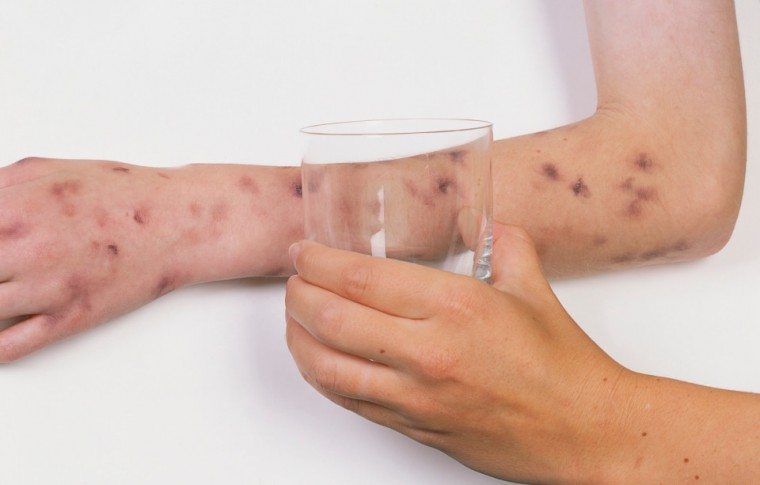 Συμπτώματα μηνιγγίτιδας
Η βακτηριακή μηνιγγίτιδα εμφανίζεται συχνά με αιφνίδιο πυρετό, κεφαλαλγία και δυσκαμψία αυχένα. Παράλληλα, μπορεί να συνοδεύεται από ναυτία, εμέτους, φωτοφοβία, σύγχυση.

Τα συμπτώματα της βακτηριακής μηνιγγίτιδας μπορεί να εμφανιστούν μέσα σε λίγες ώρες ή ακόμα και λίγες ημέρες από την έκθεση (συνήθως μετά από 3-7 ημέρες).

Η ιογενής μηνιγγίτιδα εμφανίζει ηπιότερα συμπτώματα. Στα βρέφη προκαλεί πυρετό, ευερεθιστότητα, ανορεξία, λήθαργο. Οι ενήλικες εμφανίζουν επιπλέον υψηλό πυρετό, έντονη κεφαλαλγία, αυχενική δυσκαμψία, φωτοφοβία.

Τα συμπτώματα στην ιογενή μηνιγγίτιδα συνήθως διαρκούν 7-10 ημέρες.
Συνδρομο καρπιαιου σωληνα
Τι είναι;
Το σύνδρομο καρπιαίου σωλήνα είναι μια πάθηση στην οποία πιέζεται το μέσο νεύρο στον καρπό, με αποτέλεσμα ο ασθενής να έχει μούδιασμα, πόνο και σε προχωρημένο στάδιο, αδυναμία στο χέρι. 
Το σύνδρομο εντείνεται από τις επαναλαμβανόμενες καθημερινές κινήσεις του καρπού πχ σε χρήστες ηλεκτρονικού υπολογιστή.
 Σε σπάνιες περιπτώσεις μπορεί να οφείλεται σε παθήσεις όπως ρευματοειδής αρθρίτιδα, υποθυρεοειδισμός κα.
Εξέλιξη του συνδρόμου
Το σύνδρομο καρπιαίου σωλήνα εμφανίζεται αρχικά με ένα ακαθόριστο αίσθημα βάρους στον καρπό. Αυτό σταδιακά εξελίσσεται σε μούδιασμα που φτάνει στα τρία πρώτα δάχτυλα, κυρίως τον αντίχειρα και το δείκτη, ενίοτε και το τέταρτο (παράμεσος) και ποτέ το μικρό δάχτυλο. 
Το μούδιασμα αρχικά είναι περιστασιακό και σε ορισμένες κινήσεις αλλά στη συνέχεια γίνεται μόνιμο.
Επίσης το σύνδρομο καρπιαίου σωλήνα μπορεί να έχει πόνο στο χέρι, που επεκτείνεται στα δάκτυλα αλλά και πάνω από τον καρπό, καμιά φορά μέχρι και τον ώμο. Ενώ, σε προχωρημένο στάδιο, ο ασθενής παρατηρεί ότι αρχίζουν να του πέφτουν τα πράγματα, δεν μπορεί να κουμπώσει τα κουμπιά του κλπ. 
Εμφανίζεται δηλαδή αδυναμία στις λεπτές κινήσεις.
Συνήθως όσοι πάσχουν από Σύνδρομο Καρπιαίου Σωλήνα:
Πονούν όταν χρησιμοποιούν για ώρες το πληκτρολόγιο καταπονώντας τον καρπό τους.
Αισθάνονται βάρος ακόμη και όταν κρατάνε κάτι ελαφρύ, όπως ένα τηλέφωνο ή ένα βιβλίο
Δυσκολεύονται κατά την οδήγηση
Ξυπνούν το βράδυ και τινάζουν τα χέρια τους, καθώς το τίναγμα των χεριών βοηθά συχνά στη μείωση των ενοχλημάτων που αισθάνονται
Πέφτουν αντικείμενα από το χέρι τους
Αδυνατούν να πραγματοποιήσουν λεπτές κινήσεις, όπως για παράδειγμα το κούμπωμα των κουμπιών τους
Η διάγνωση  του συνδρόμου γίνεται:
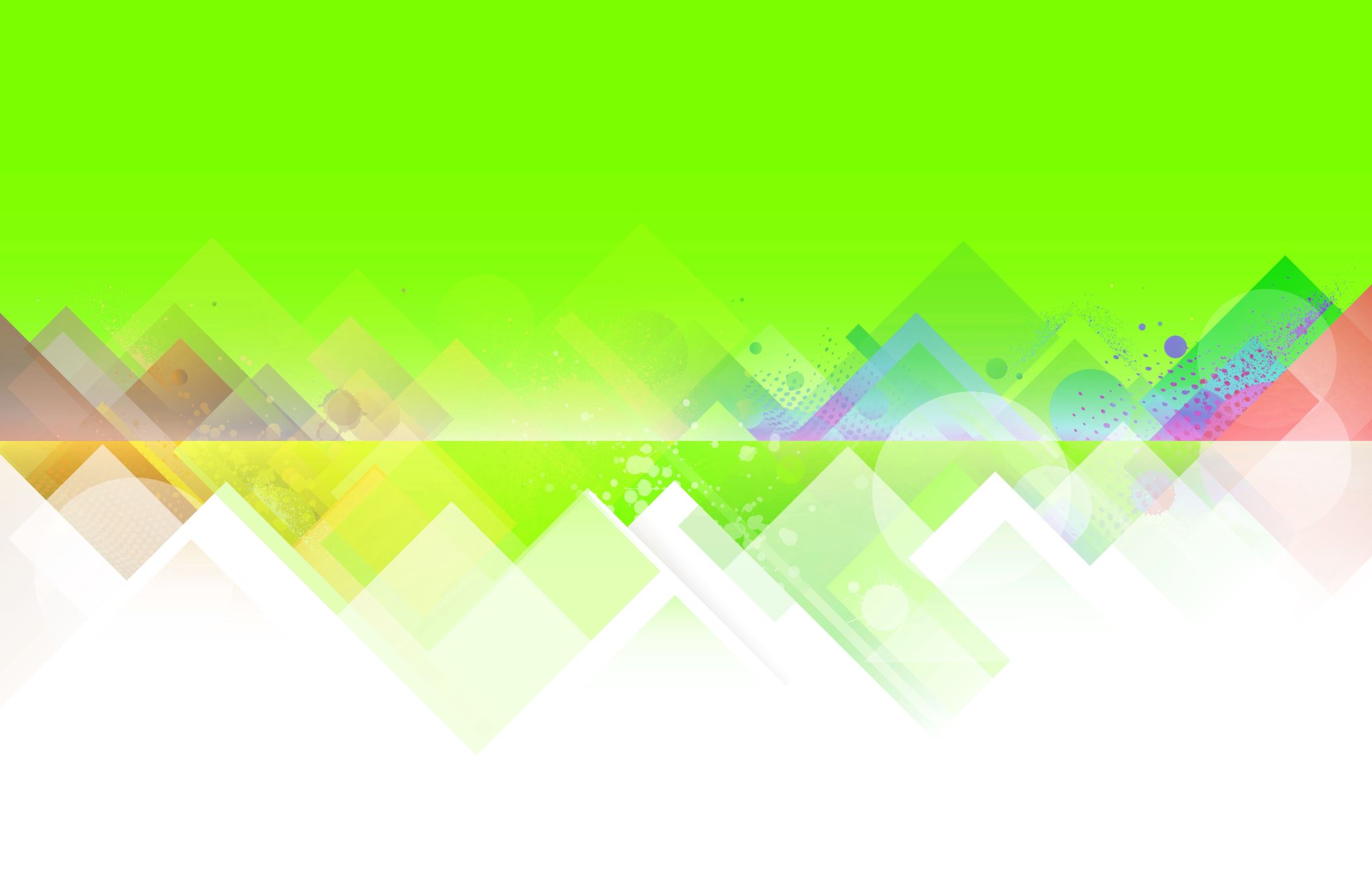 ΟΞΕΙΑ ΠΡΟΕΠΙΓΟΝΑΤΙΔΙΚΗ ΘΥΛΑΚΙΤΙΔΑ
Τι είναι;
Που οφείλεται;
Η προεπιγονατιδική θυλακίτιδα οφείλεται συνήθως σε κακώσεις της περιοχής του γόνατος σαν αποτέλεσμα πτώσης ή σε άμεση πίεση και τριβή από επανειλημμένες γονυκλισίες («γόνατο της νοικοκυράς» «housemaid’s knee»).

Ο προεπιγονατιδικός θύλακος μπορεί να μολυνθεί, συνήθως από χρυσίζοντα σταφυλόκοκκο και να φλεγμανθεί από ουρικούς κρυστάλλου.

Στο 5% περίπου των περιπτώσεων η προεπιγονατιδική θυλακίτιδα γίνεται χρόνια.
 Ο χρόνιος ερεθισμός και η φλεγμονή οδηγούν σε διάταση των φυσιολογικά λεπτών σαν χαρτί τοιχωμάτων του θυλάκου, οι οποίοι ύστερα παχύνονται και γίνονται ινωτικοί.
Πως εκδηλώνεται;
Πως γίνεται η διάγνωση της προεπιγονατιδικής θυλακίτιδας ;
Η κλινική διάγνωση της προεπιγονατιδικής θυλακίτιδας γίνεται με το γυμνό μάτι και ψηλάφηση των πρόσθιων σχηματισμών του γόνατος. 
Ψηλαφητικά, η προεπιγονατιδική θυλακίτιδα χαρακτηρίζεται από κυστική, κλυδάζουσα συλλογή υγρού πάνω από την επιγονατίδα.

Ξεχωρίζει εύκολα από τις ενδαρθρικές παθήσεις του γόνατος, γιατί δεν επηρεάζει την κινητικότητα του, σε αντίθεση με τις ενδαρθρικές παθήσεις (π.χ. οστεοαρθρίτιδα, ρευματοειδής αρθρίτιδα), που μειώνουν την κινητικότητα της άρθρωσης.
Κριτήρια έκθεσης:
Απαιτείται ελάχιστη ένταση έκθεσης: Επιβεβαίωση μέσω του ιστορικού, επαγγελματικού τραύματος λόγω πτώσης με την επιγονατίδα, απευθείας χτυπήματος στο γόνατο η οξέως τραύματος στο γόνατο.
Ελάχιστη διάρκεια έκθεσης: Από μερικά δευτερόλεπτα η λεπτά μέχρι και οκτώ ώρες.
Μέγιστη περίοδος λανθάνουσας κατάστασης: 3 ημέρες
Ασθένειες που οφείλονται στην καταπόνηση μυϊκών και τενόντιων καταφύσεων
Ορισμός ανά πάθηση:
Πλευρική επικονδυλίτιδα: Φλεγμονή του εκτείνοντα τένοντα στο πλευρικό επικόνδυλο
Έσω επικονδυλίτιδα: Φλεγμονή του καμπτήρα τένοντα στον έσω επικόνδυλο. 
Τενοντίτιδα δικεφάλου μυός: Φλεγμονή της μακράς κεφαλής του δικεφάλου τένοντα στον ώμο.
Τενοντίτιδα του υπερακανθίου: Φλεγμονή η εκφυλισμός του τένοντα του υπερακανθίου στον ώμο.
Βασικές επαγγελματικές χρήσεις και πηγές έκθεσης:
Διαγνωστικά κριτήρια και κριτήρια έκθεσης:
Με βάση την κλινική εικόνα παρατηρείται ευαισθησία στην ψηλάφιση στον προσβαλλόμενο τένοντα.
Ενώ ο τοπικός πόνος προκαλείται κατά την ενεργοποίηση του τένοντα πχ σε έκταση αγκώνα ή στην υπό αντίσταση απαγωγή του ώμου.

Ενώ απαιτείται ελάχιστη ένταση έκθεσης επιβεβαιωμένη από το ιστορικό του ασθενούς για παρατεταμένη επαγγελματική έκθεση σε δυναμικές επαναλαμβανόμενες κινήσεις του χεριού και/ή παρατεταμένες περίοδοι εργασίας με ανυψωμένα χέρια.
Βλάβες του μηνίσκου οφειλόμενες σε παρατεταμένες εργασίες από γονατιστή θέση η βαθιού καθίσματος
Ορισμός
Διαγνωστικά κριτήρια
Ρήξη του πλευρικού η έσω μηνίσκου του γόνατος
Πόνος στο έσω η πλευρικό τμήμα του γόνατος, οίδημα, κλείδωμα της κίνησης.
Θετική δοκιμασία πρόκλησης για τον τραυματισμό του μηνίσκου (πχ Mc Murray
Ακτινογραφία, μαγνητική τομογραφία ή και υπέρηχος γόνατος
Βασικές επαγγελματικές χρήσεις και πηγές έκθεσης:
Παρατεταμένη στάση γονατιστή και θέση σε βαθύ κάθισμα σε συνδυασμό με στάση χαμηλού σκυψίματος και ανύψωση αντικειμένων.
Επαγγέλματα που συναντάται κυρίως: 
Ανθρακωρύχου
Τεχνικού δαπέδου
Ξυλουργού
Ηλεκτρολόγου 
και ακόμη πολλά κυρίως χειρονακτικά επαγγέλματα.
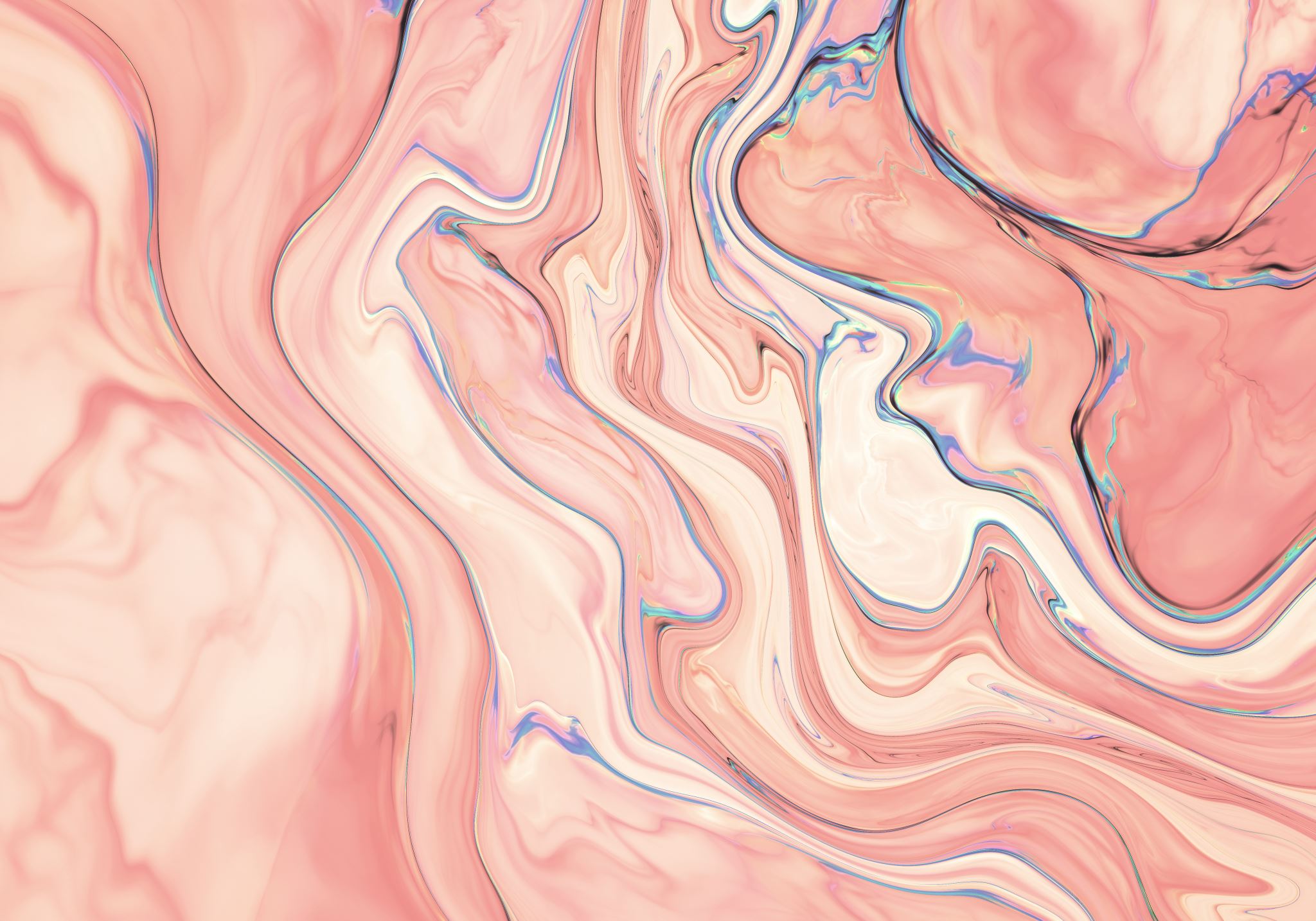 ΑΣθΕΝΕΙΕΣ ΠΟΥ ΠΡΟΚΑΛΟΥΝΤΑΙ  ΑΠΟ ΦΥΣΙΚΟΥΣ ΠΑΡΑΓΟΝΤΕΣ
ΚΩΝΣΤΑΝΤΟΠΟΥΛΟΥ ΔΑΝΑΗ-ΜΑΡΙΑ
ΑΜ: 1086591
ΚΑΡΚΙΝΟΣ ΤΟΥ ΔΕΡΜΑΤΟΣ
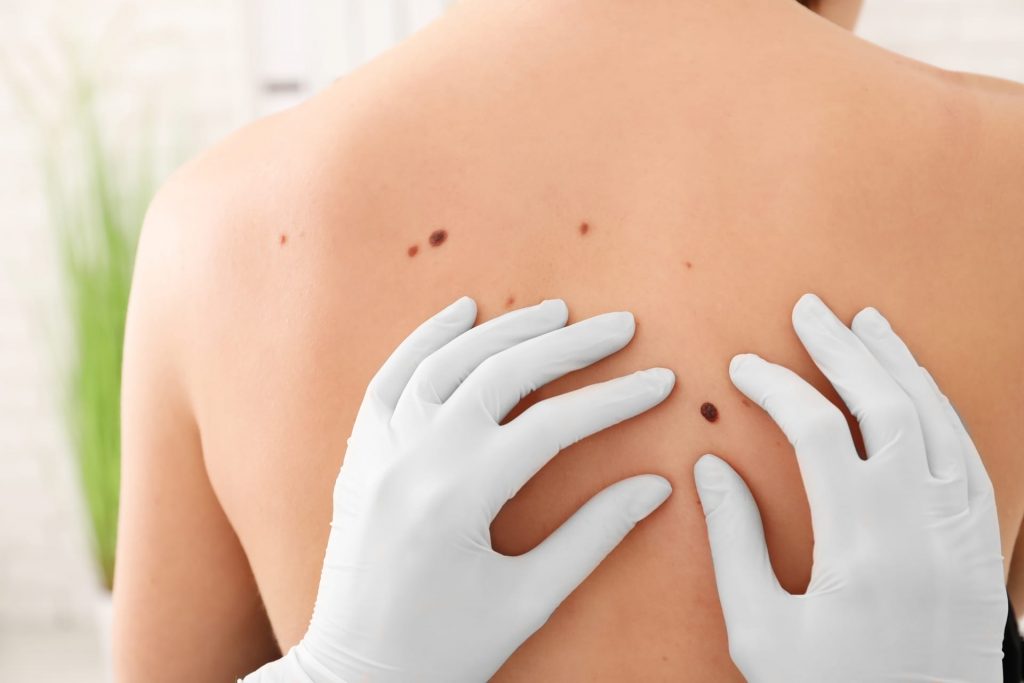 Η έκθεση στην υπεριώδη ακτινοβολία του ήλιου μπορεί να προκαλέσει καρκίνο του δέρματος. Ξεκινάει με προκαρκινικές αλλοιώσεις που εμφανίζονται στο δέρμα και σε βάθος χρόνου μπορούν να μετατραπούν σε καρκίνο.  
 Υπάρχουν τρεις βασικοί τύποι καρκίνου του δέρματος:
Το βασικοκυτταρικό καρκίνωμα
Το ακανθοκυτταρικό καρκίνωμα
Το μελάνωμα
Το βασικοκυτταρικό καρκίνωμα (BCC)
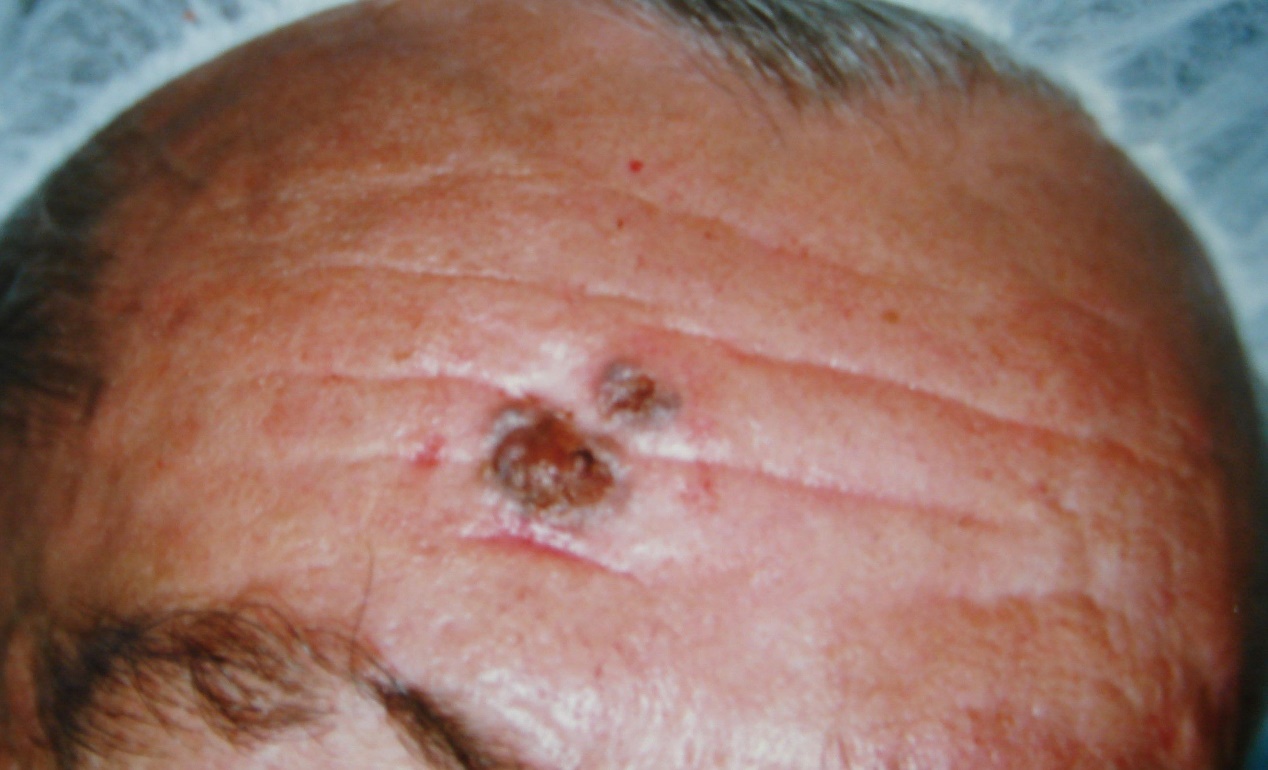 Πρόκειται για καρκίνωμα που εκπορεύεται όχι από τα κύτταρα της βασικής στοιβάδας της επιδερμίδας. 
Είναι ο συχνότερος τύπος καρκίνου και συγκριτικά με τους άλλους, ο λιγότερο επικίνδυνος.  
Έχει βραδεία ανάπτυξη και πολύ σπάνια δίνει μεταστάσεις. 
Εμφανίζεται κυρίως σε εκτεθειμένες στην ηλιακή ακτινοβολία επιφάνειες του δέρματος, όπως το πρόσωπο, το τριχωτό, τα πτερύγια των αυτιών, τον τράχηλο και σε μικρότερο ποσοστό στο υπόλοιπο σώμα.
Το ακανθοκυτταρικό καρκίνωμα (SCC)
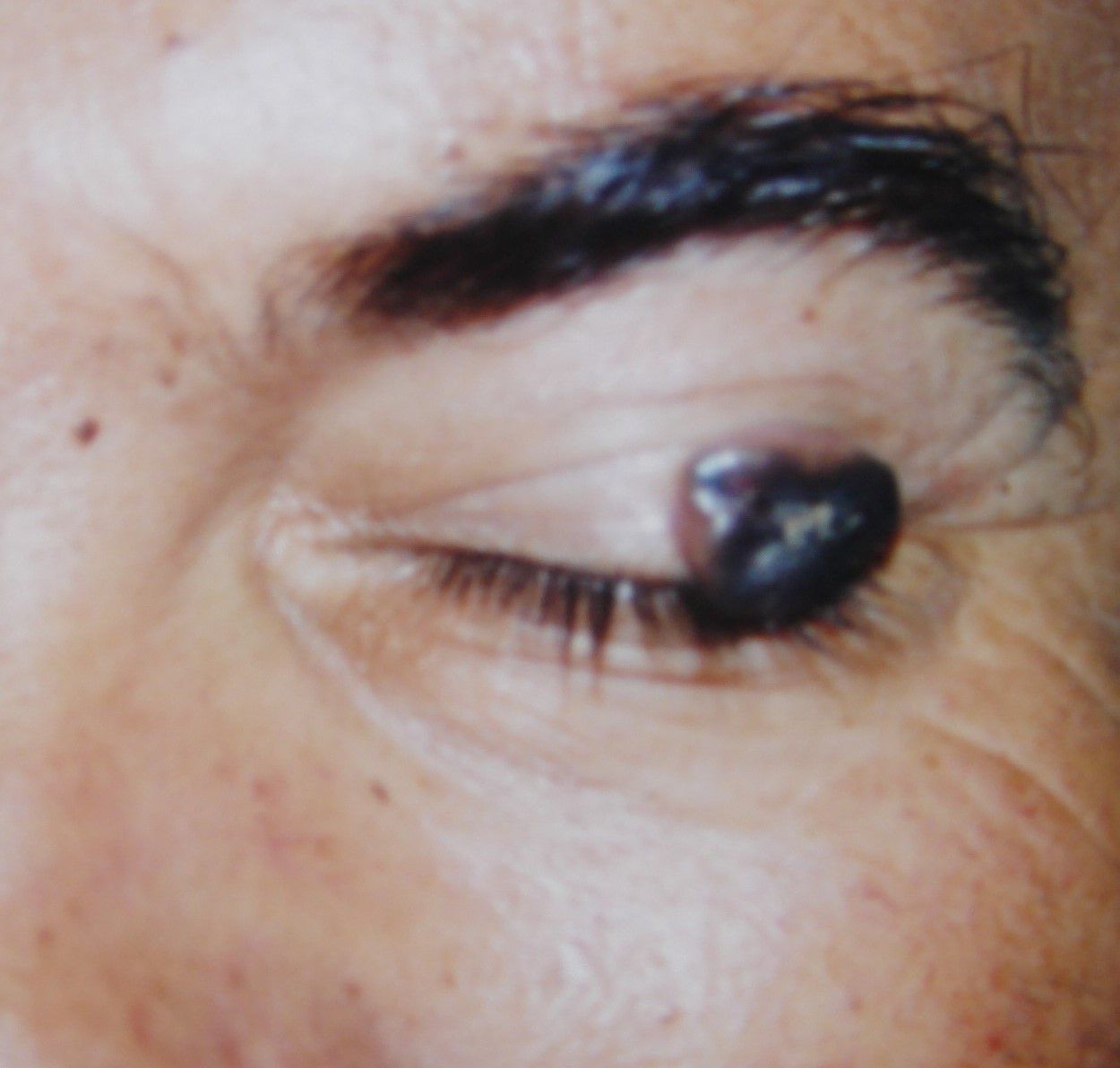 Αυτή η μορφή συναντάται στα ακανθοκύτταρα, από τα οποία αποτελείται το μεγαλύτερο μέρος της επιφανειακής στοιβάδας του δέρματος (της επιδερμίδας).
Πρόκειται για τον δεύτερο σε σειρά πιο συνηθισμένο καρκίνο του δέρματος (μετά τον βασικοκυτταρικό).
Τα ακανθοκυτταρικά καρκινώματα μπορούν να εμφανιστούν σε οποιαδήποτε περιοχή του δέρματος (συμπεριλαμβανομένων των βλεννογόνων στόματος και γεννητικών οργάνων). Βέβαια παρατηρούνται πιο συχνά σε σημεία που εκτίθενται στον ήλιο, όπως τα πτερύγια των αυτιών, το κάτω χείλος, το πρόσωπο, το φαλακρό μέρος του κρανίου, τα χέρια, τους βραχίονες και τα πόδια.
Η χρόνια έκθεση στην ηλιακή ακτινοβολία αποτελεί την αιτία για τις περισσότερες περιπτώσεις. Η συχνή χρήση τεχνητού μαυρίσματος (solarium) διπλασιάζει τον κίνδυνο εμφάνισης ακανθοκυτταρικού καρκινώματος.
Άλλες θέσεις κινδύνου μπορεί να είναι τα εγκαύματα, οι ουλές, τα έλκη, οι χρονίζουσες πληγές και τα σημεία του δέρματος που έχουν εκτεθεί είτε σε ακτινοβολία ή σε συγκεκριμένες χημικές ουσίες. Επίσης σημαντικότατος παράγοντας εμφάνισης ακανθοκυτταρικών θεωρείται η ανοσοκαταστολή.
Το μελάνωμα (MM)
Το μελάνωμα είναι μία επιθετική μορφή καρκίνου του δέρματος, που αναπτύσσεται από τα μελανοκύτταρα (κύτταρα που παράγουν μελανίνη).
Η αιτιολογία του μελανώματος είναι σύνθετη και αποδίδεται σε διάφορους ενδογενείς, αλλά και περιβαλλοντολογικούς  παράγοντες.
Ο κυριότερος από τους ενδογενείς παράγοντες είναι το ανοιχτόχρωμο δέρμα και η παρουσία πολλαπλών σπίλων (ελιών), ενώ από τους περιβαλλοντολογικούς παράγοντες ο σημαντικότερος είναι η υπέρμετρη έκθεση στην ηλιακή ακτινοβολία, ιδιαίτερα στην παιδική ηλικία.
Κλινικά το μελάνωμα συνήθως εμφανίζεται με μια αλλαγή στο μέγεθος, τη μορφή, το χρώμα ή την αίσθηση ενός ήδη υπάρχοντος σπίλου (ελιάς).
Μπορεί επίσης να παρουσιαστεί ως νέος σπίλος, ο οποίος είναι μαύρος, σκουρόχρωμος και έχει γενικότερα  "ανώμαλη όψη".
Η επικινδυνότητα μιας ελιάς για ανάπτυξη μελανώματος καθορίζεται και από τα γράμματα «ABCDE» που σημαίνουν ασυμμετρία, όρια, χρώμα, διάμετρος και εξέλιξη. Με άλλα λόγια, εάν πρόκειται για σπίλο που έχει αλλάξει σε μέγεθος, σχήμα και απόχρωση ή αιμορραγεί ,τότε η πιθανότητα να έχει εξαλλαγεί σε μελάνωμα είναι μεγάλη.
Δεν υπάρχει κάποιο ηλικιακό όριο στην εμφάνιση του καρκίνου, αλλά συχνότερα εμφανίζεται σε άτομα 40-60 χρόνων. Τα τελευταία χρόνια έχει παρατηρηθεί αύξηση κρουσμάτων και σε άτομα πιο νέα, πιθανότατα λόγω της παρατεταμένης έκθεσης στην ηλιακή ακτινοβολία. Επιπλέον παράγοντες που συνηγορούν σε αυτό, είναι το ανοιχτόχρωμο δέρμα, οι πολλές φακίδες και ελιές και φυσικά η κληρονομικότητα. Δεν αποκλείεται ο καρκίνος να εμφανιστεί και σε άτομα που έχουν υποβληθεί σε χημειοθεραπείες και έχουν χαμηλό ανοσοποιητικό σύστημα.
Προκαρκινικές Αλλοιώσεις
Διάγνωση
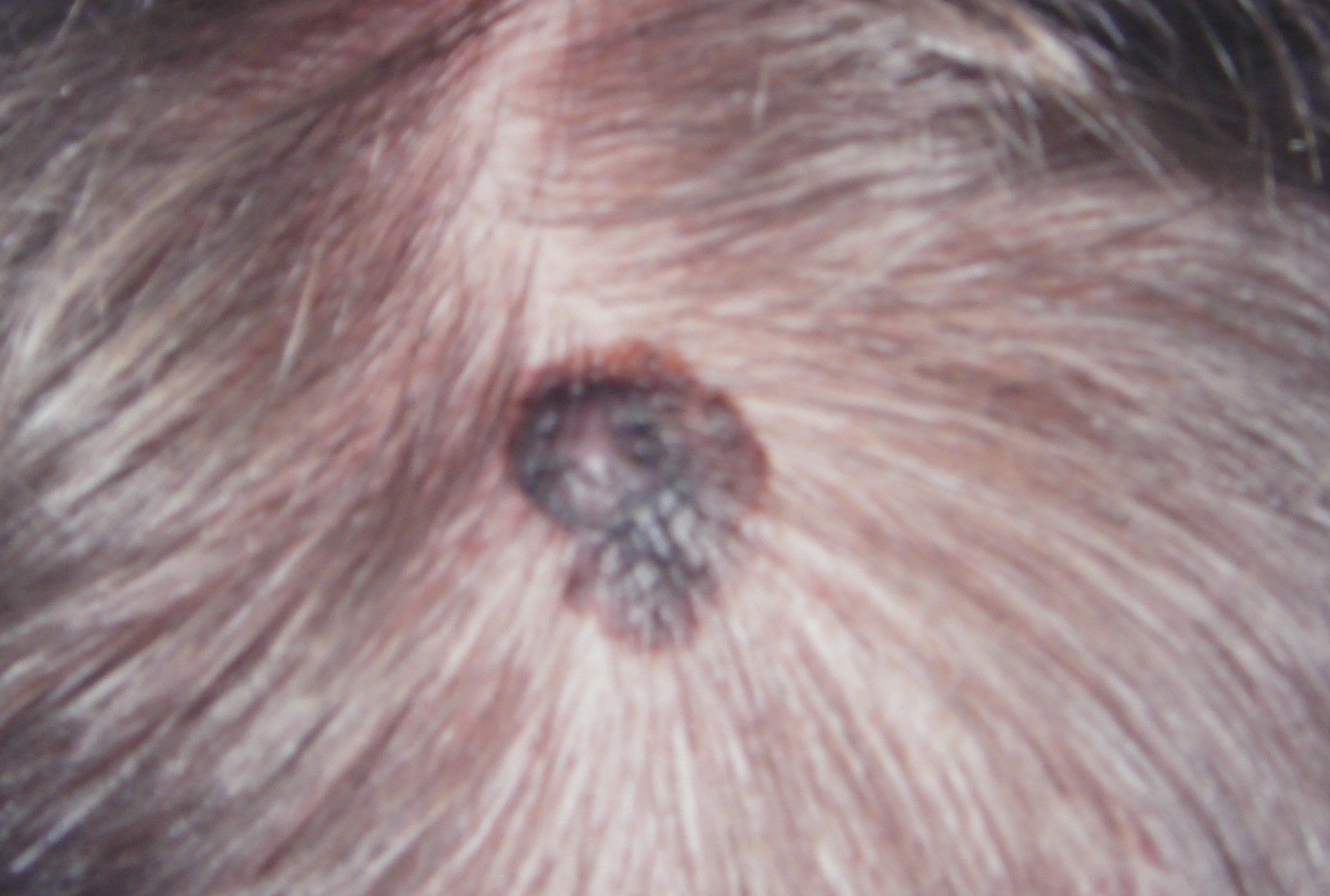 Η πρώιμη ανίχνευση και η πρόληψη του μελανώματος έχουν τεράστια σημασία για την πρόγνωση των ασθενών και επιτυγχάνεται με τρεις κυρίως τρόπους:
Τακτική εξέταση του δέρματος από δερματολόγο.
Περιοδική αυτοεξέταση του δέρματος από τον ίδιο τον ασθενή.
Ορθή εφαρμογή των κανόνων αντηλιακής προστασίας.
Η οριστική διάγνωση επιτυγχάνεται με την ιστολογική εξέταση.
Πρόληψη
Να παραμένετε στη σκιά, ειδικότερα κατά τις μεσημβρινές ώρες (από τις 10.00π.μ. έως τις 4 μ.μ.)
Να αποφεύγετε τα εγκαύματα.
Να αποφεύγετε την ηλιοθεραπεία καθώς και το τεχνητό μαύρισμα (solarium). Τεχνητές πηγές μαυρίσματος εκπέμπουν ακτινοβολία που μπορεί να προκαλέσει τα ίδια προβλήματα με τη φυσική ηλιακή ακτινοβολία και η μακροχρόνια χρήση τους μπορεί να οδηγήσει στην εμφάνιση καρκίνου του δέρματος.
Κατά την έκθεσή σας στον ήλιο να καλύπτετε το σώμα σας με φαρδιά ρούχα με μακριά μανίκια και μακριά παντελόνια, πλατύγυρο καπέλο και γυαλιά ηλίου, τα οποία σας προστατεύουν από την ακτινοβολία.
Φορέστε γυαλιά ηλίου με φακούς που να απορροφούν την UV ακτινοβολία.Η ετικέτα πρέπει να διευκρινίζει ότι οι φακοί απορροφούν τουλάχιστον το 99% της UVA και UVB ακτινοβολίας. Τα γυαλιά ηλίου προστατεύουν τα μάτια και το δέρμα γύρω από τα μάτια.
Θυμηθείτε ότι η υπεριώδης ακτινοβολία μπορεί να διαπερνά τον ελαφρύ ρουχισμό, το παρμπρίζ του αυτοκινήτου και τα παράθυρα.
Προστατευθείτε από την UV ακτινοβολία που αντανακλάται από την άμμο, το νερό, το χιόνι ή τον πάγο.
Θεραπεία
Οι θεραπευτικές επιλογές που υπάρχουν είναι ανάλογα με τη θέση, τον τύπο, το μέγεθος του επιθηλιώματος, την ηλικία, τη γενική κατάσταση του ασθενούς κτλ. 
Συνήθως χρησιμοποιείται η κρυοπηξία, η απόξεση και η ηλεκτροκαυτηρίαση, η φωτοδυναμική θεραπεία και η χρήση τοπικών ανοτροποποιητικών ουσιών.
Επίσης η χειρουργική αφαίρεση σε υγιή όρια έχει με μεγάλα ποσοστά πλήρους ίασης.
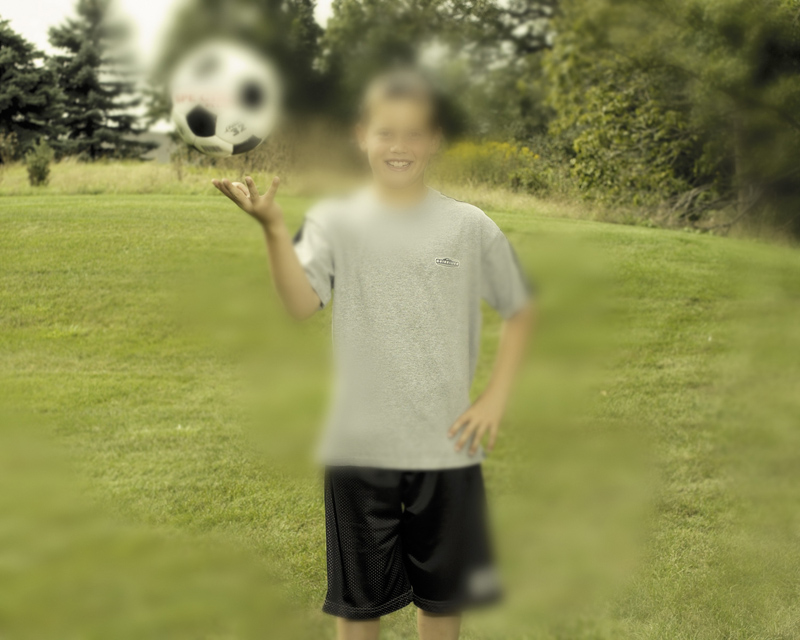 ΤΙ ΕΙΝΑΙ Ο ΚΑΤΑΡΡΑΚΤΗΣ ΣΤΑ ΜΑΤΙΑ;
Η θόλωση του κρυσταλλοειδούς φακού, που βρίσκεται στο εσωτερικό του οφθαλμού, πίσω από την ίριδα. Αυτή η θόλωση αναπτύσσεται με αργό συνήθως ρυθμό σε βάθος ετών ή μηνών ανάλογα με το σημείο του κρυσταλλοειδούς φακού που θολώνει. Έτσι σταδιακά η όραση γίνεται προβληματική.
ΣΥΜΠΤΩΜΑΤΑ
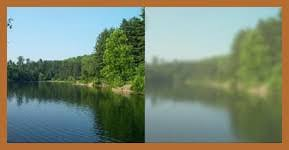 Η θολή όραση «σαν πέπλο», 
Η δυσκολία στα φώτα ιδιαίτερα κατά τη νυχτερινή οδήγηση,
Η ανάγκη για συχνή αντικατάσταση των γυαλιών οράσεως, π.χ. κάθε 2 - 3 μήνες. 
Ο καταρράκτης εμφανίζεται και στα 2 μάτια, είτε σχεδόν ταυτόχρονα, είτε με χρονική διαφορά.
Δεν πονάει και δεν ενοχλεί κατά κανέναν άλλο τρόπο παρά μόνο με την προοδευτική θόλωση της όρασης που προκαλεί. Εξελίσσεται αργά και συνήθως συνυπάρχει με ξεθώριασμα των χρωμάτων. Άλλο πάλι συχνό σύμπτωμα είναι η παρουσία δεύτερου ειδώλου ή μίας σκιάς, ακριβώς δίπλα στο αντικείμενο που βλέπουμε και η οποία παραμένει ακόμα και όταν έχουμε το ένα μάτι ανοιχτό.
ΑΙΤΙΑ ΚΑΤΑΡΡΑΚΤΗ
Τα αίτια του καταρράκτη στα μάτια είναι πολυπαραγοντικά. 
Η ηλιακή ακτινοβολία, 
το κάπνισμα, 
η κακή διατροφή και 
ο σακχαρώδης διαβήτης 
είναι κάποιοι από τους παράγοντες που επιταχύνουν το σχηματισμό καταρράκτη.
Αντίθετα με ό,τι πιστεύουν πολλοί, ο καταρράκτης δεν προκαλείται ούτε επιδεινώνεται από το πολύωρο διάβασμα, την τηλεόραση, τον υπολογιστή ή την κούραση.
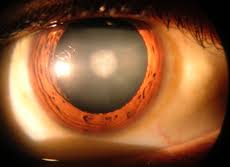 Θεραπεία
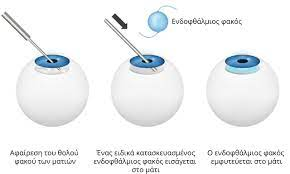 Η θεραπεία του καταρράκτη έχει πλέον απλοποιηθεί σημαντικά. Σε μια επέμβαση που διαρκεί κατά μέσο όρο 10 με 20 λεπτά κάνουμε μια μικροσκοπική τομή, αφαιρούμε τον θολό φακό και στη θέση του βάζουμε έναν καινούργιο διαυγή. Ο φακός αυτός έχει τη δυνατότητα να διορθώσει και μυωπία/υπερμετρωπία/αστιγματισμό, δίνοντας στον ασθενή τη δυνατότητα να μη φοράει γυαλιά για μακριά μετά το τέλος της επέμβασης.
Προστασία
Είναι γνωστό πως η υπερβολική έκθεση στον ήλιο έχει αρνητικές συνέπειες για την υγεία του δέρματος.
Συνήθης συνέπεια της υπερβολικής έκθεσης στην υπεριώδη ακτινοβολία, είναι η εμφάνιση καταρράκτη. Ο καταρράκτης είναι η συνηθέστερη αιτία τύφλωσης και αντιμετωπίζεται στις περισσότερες περιπτώσεις με χειρουργική επέμβαση.
Μια άλλη πιθανή συνέπεια της έκθεσης στον ήλιο είναι η φωτοκερατίτιδα, δηλαδή το επίπονο έγκαυμα στον κερατοειδή χιτώνα.
Η επίδραση της υπεριώδους ακτινοβολίας είναι σωρευτική κι έτσι αυξάνει τον κίνδυνο προβλημάτων στα μάτια όσο περνούν τα χρόνια. Τα γυαλιά ηλίου είναι το πιο απλό μέτρο προστασίας που μπορούμε να πάρουμε για να μειώσουμε τον κίνδυνο.
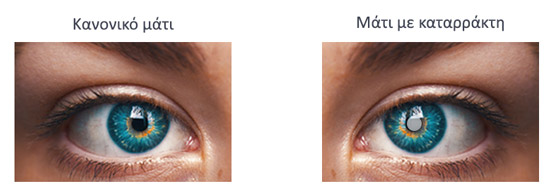 Το φαινόμενο Raynaud
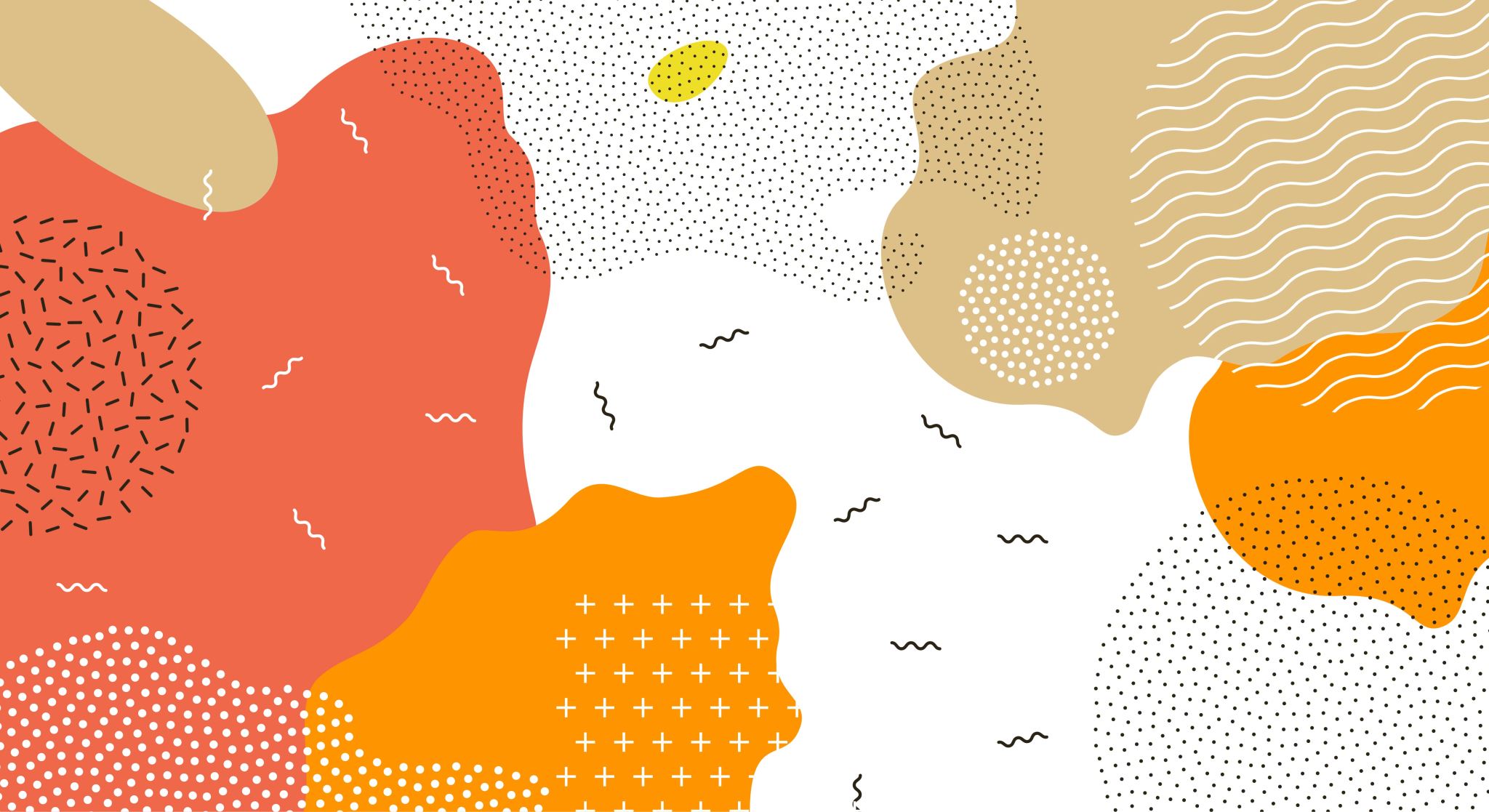 Είναι η κατάσταση όπου η κυκλοφορία αίματος στα άκρα, συνήθως στα δάκτυλα των χεριών ή και των ποδιών, αλλά μερικές φορές και στη μύτη ή τα πτερύγια των αυτιών, διακόπτεται ξαφνικά. Το φαινόμενο οφείλεται σε σπασμό των μικρών αρτηριών των δακτύλων. Στη διάρκεια του επεισοδίου εμφανίζονται αλλαγές του χρώματος του δέρματος (ωχρό ή μπλε), μούδιασμα και πόνος.
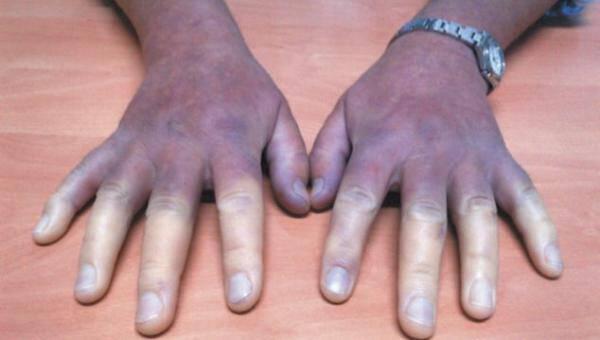 Οφείλεται σε άμεση αντίδραση των περιφερικών αγγείων, κυρίως των δακτύλων, στο ψύχος και τη συναισθηματική ένταση. Το φαινόμενο Raynaud είναι είτε ιδιοπαθές είτε δευτεροπαθές. Το πρωτοπαθές δεν συνοδεύει άλλα νοσήματα,είναι καλοήθης κατάσταση και έχει εξαιρετική πρόγνωση. Το δευτεροπαθές συνοδεύει διάφορα αυτοάνοσα κυρίως νοσήματα σπανίως με δυσμενή πρόγνωση λόγω ανάπτυξης ιστικής ισχαιμικής νέκρωσης και γάγγραινας που οδηγεί σε απώλεια δακτύλων. Αυτή η ανασκόπηση αναφέρεται στη ιστορία της νόσου, τη παθοφυσιολογία , την κλινική εικόνα και την επιλογή της αποτελεσματικότερης θεραπείας του φαινομένου Raynaud.
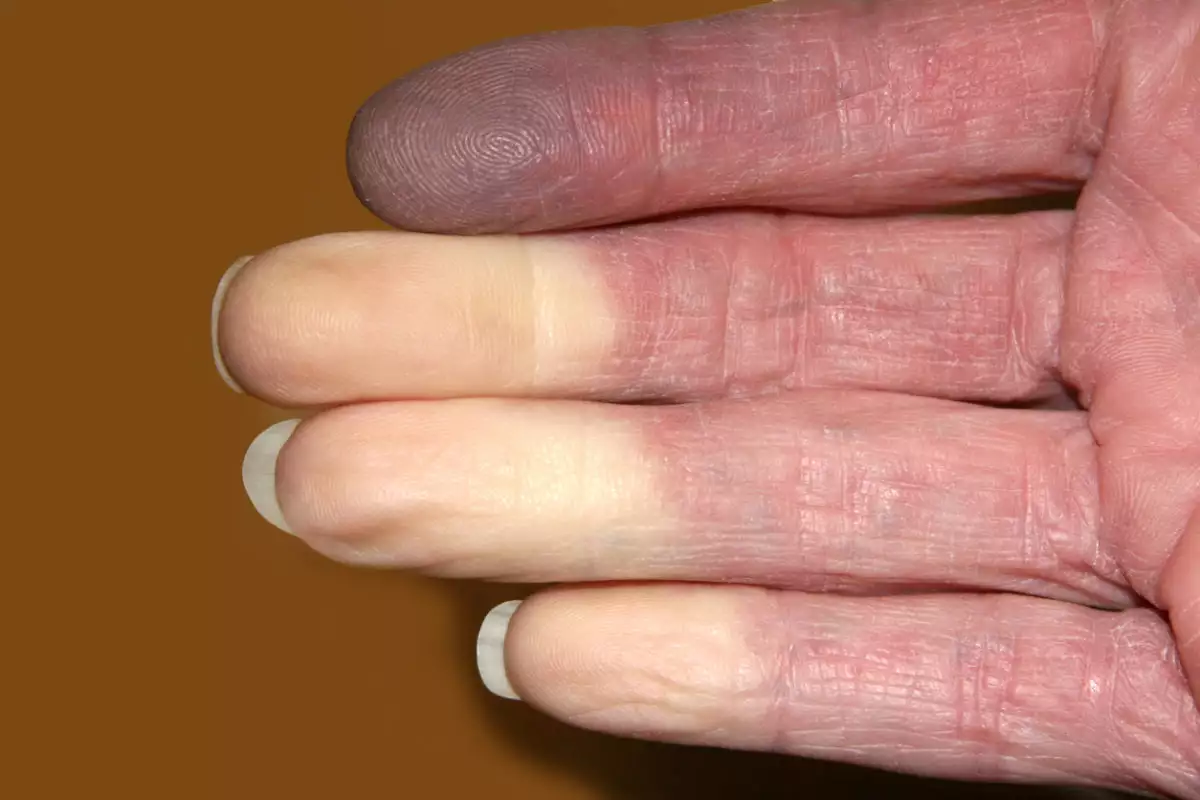 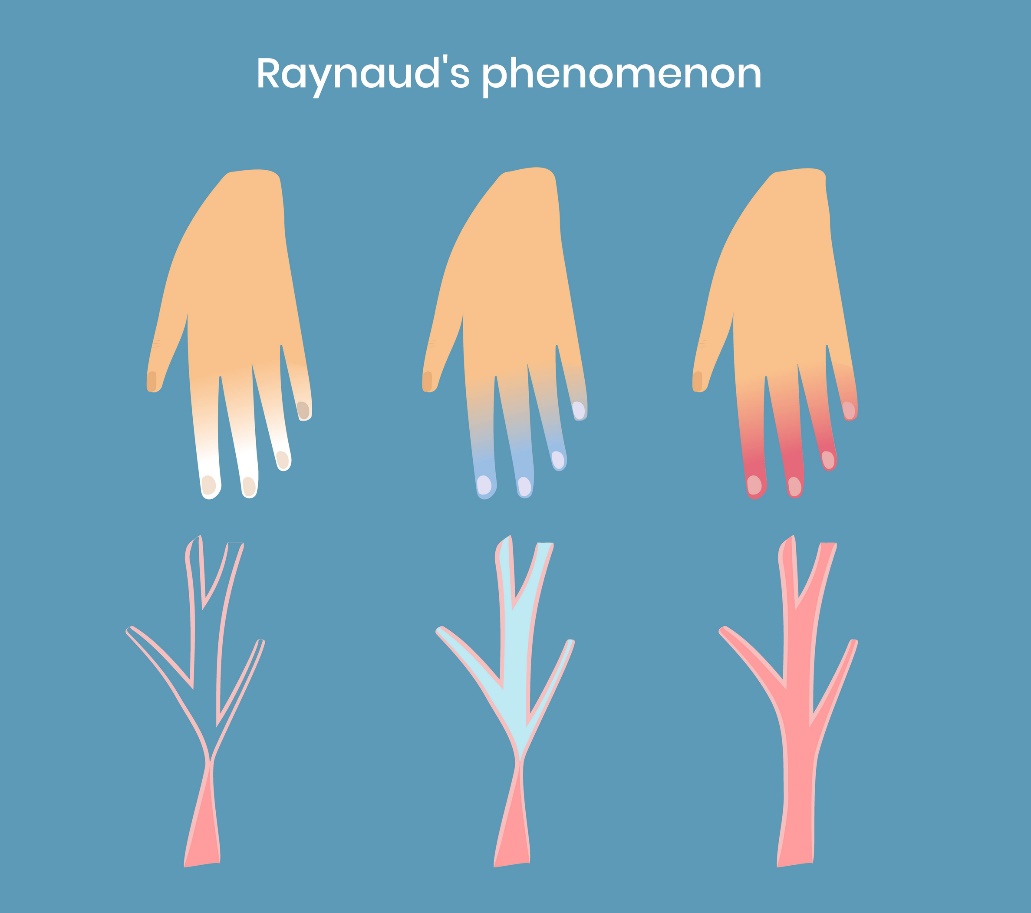 Ο τυπικός ασθενής παραπονείται για υπερευαισθησία στο κρύο. Τα συμπτώματα μπορεί να προκληθούν από έκθεση στο κρύο, όπως κρατώντας κάτι κρύο ή όταν ο καιρός είναι κρύος. Αφορμή επίσης μπορεί να είναι συναισθηματικές αλλαγές, όπως stress ή ανησυχία, καθώς και κάποια φάρμακα, ορμόνες ή το κάπνισμα. Πιο συχνά προσβάλλονται νεαρές κοπέλες. Κάποιου βαθμού συμπτώματα φαινομένου Raynaud εμφανίζει το 10% του πληθυσμού.
Κατά την έκθεση στο κρύο, τα χέρια και τα δάκτυλα γίνονται ωχρά και μουδιάζουν. Μετά, τα δάκτυλα μπορεί να πάρουν μπλε χρώμα επειδή η κυκλοφορία επανέρχεται πολύ αργά. Τελικά, μπορεί να κοκκινίσουν καθώς ξαναζεσταίνονται τα χέρια και αποκαθίσταται η κυκλοφορία (χαλαρώνει το τοίχωμα των αρτηριδίων) και να πονέσουν.
Νόσος Raynaud ή Πρωτοπαθές Raynaud: Είναι ο όρος που χρησιμοποιείται για το φαινόμενο Raynaud, όταν δεν μπορεί να βρεθεί υποκείμενη αιτία. Ποικίλει από την πολύ ήπια μορφή, που είναι απλά μια μικροενόχληση, μέχρι τη σοβαρή μορφή, που απαιτεί θεραπευτική αντιμετώπιση.
Σύνδρομο Raynaud ή Δευτεροπαθές Raynaud:  Σχετίζεται με άλλες παθήσεις ή εξωτερικές επιδράσεις. Καταστάσεις που σχετίζονται με φαινόμενο Raynaud είναι παθήσεις του συνεκτικού ιστού (όπως η συστηματική σκλήρωση), το σύνδρομο συμπίεσης θωρακικής εξόδου, επαγγελματικές παθήσεις (όπως το σύνδρομο κραδασμού χεριού βραχίονα), και η λήψη ορισμένων φαρμάκων.
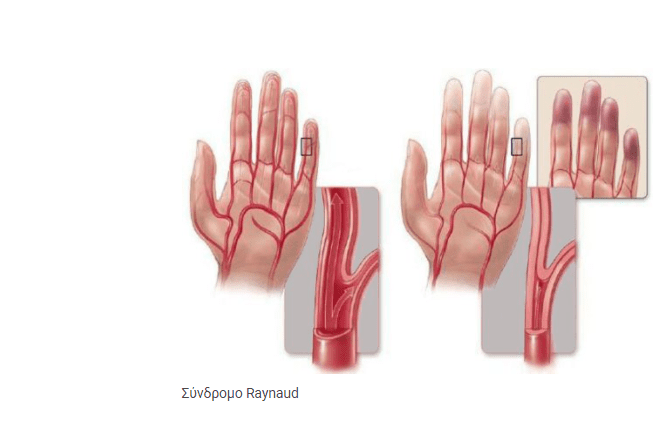 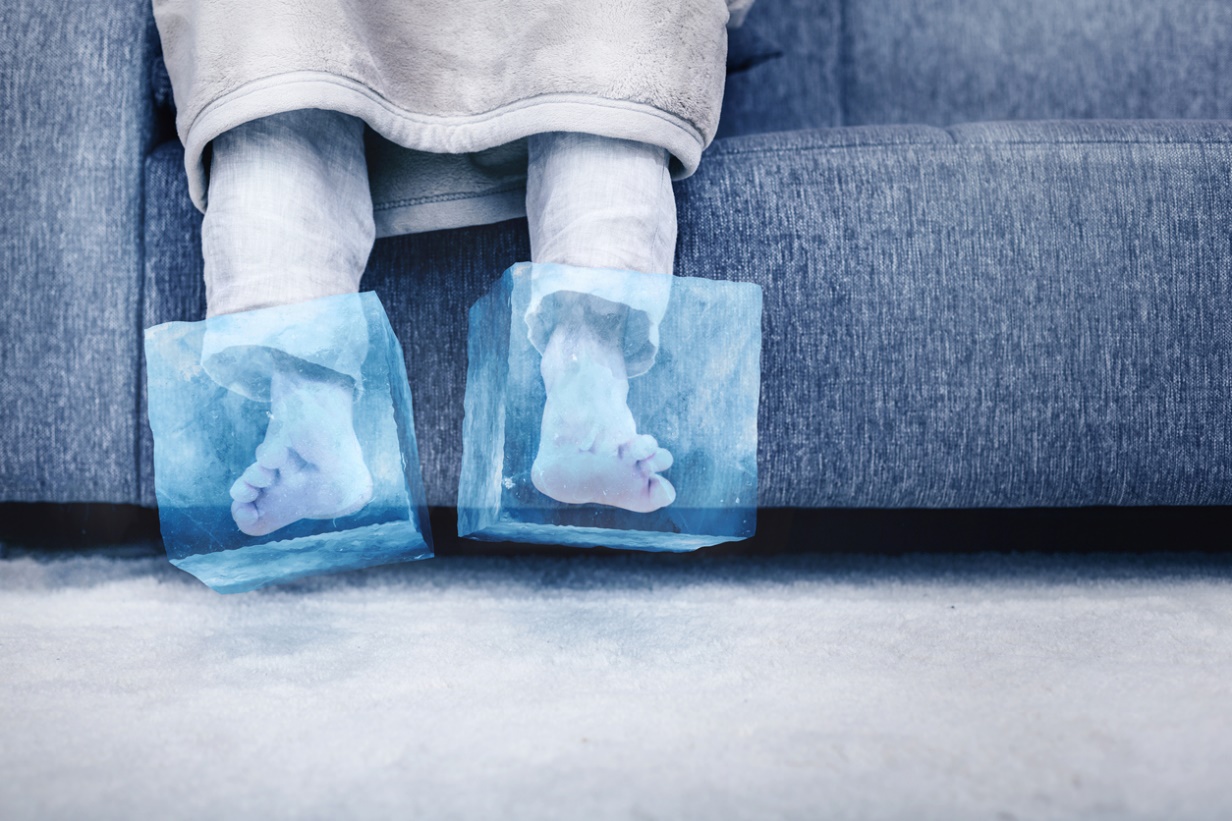 Οι άνθρωποι που εμφανίζουν Raynaud στην εφηβεία συχνά έχουν μια καλοήθη μορφή της πάθησης, η οποία θα εξαφανιστεί με την πάροδο των ετών. Δυστυχώς αυτό δεν αληθεύει σ’ όλες τις περιπτώσεις και μερικές φορές το Raynaud επιμένει. Τότε, μπορεί μεν να μην έχουμε δυνατότητα ίασης, αλλά διαθέτουμε αρκετές αποτελεσματικές θεραπείες για ανακούφιση των συμπτωμάτων.
Υπάρχουν μερικά πράγματα να κάνετε για να βοηθηθείτε. Αυτά περιλαμβάνουν τη διακοπή των αγγειοσυσπαστικών παραγόντων, όπως η νικοτίνη, την εκπαίδευση και τη διατήρηση ζεστών των μελών.
Κάπνισμα: Αν είστε καπνιστής, πρέπει να διακόψετε το κάπνισμα. Το κάπνισμα προκαλεί αγγειόσπασμο και μειώνει τη ροή αίματος προς τις άκρες των δακτύλων. 
Να ασκείστε σωματικά: Η ήπια άσκηση βοηθά την κυκλοφορία. Αποφεύγετε να κάθεστε για πολλή ώρα. Σηκωθείτε και περπατείστε μέσα στο δωμάτιο κουνώντας χέρια και πόδια για να διατηρείτε την κυκλοφορία σας σε καλή κατάσταση.
Τρώτε για να ζεσταθείτε: Προσπαθείτε να τρώτε πολλά μικρά γεύματα για να διατηρείτε ενέργεια. Οι καταλληλότερες τροφές είναι αυτές που περιέχουν πολλές πρωτεΐνες (γάλα, κρέας, ψάρι και φρέσκα λαχανικά). Προτιμάτε ζεστά γεύματα και ζεστά ροφήματα.
Ενδυμασία:  Να αποφεύγετε την έκθεση στο κρύο και να καλύπτετε χέρια και πόδια όταν βγαίνετε στο κρύο (διατηρείτε τα ζεστά με γάντια και ζεστές κάλτσες & υποδήματα οποτεδήποτε εκτίθεστε στο κρύο). Ο αγγειόσπασμος μπορεί να αναστραφεί σε θερμό περιβάλλον, οπότε οι αρτηρίες που βρίσκονται σε σπασμό χαλαρώνουν και επανέρχονται στο φυσιολογικό τους μέγεθος. Να αποφεύγετε τα πολύ σφικτά ρούχα που μειώνουν την κυκλοφορία του αίματος.
Τρόποι αντιμετώπισης
ΕΥΧΑΡΙΣΤΟΥΜΕ ΓΙΑ ΤΗΝ ΠΡΟΣΟΧΗ ΣΑΣ
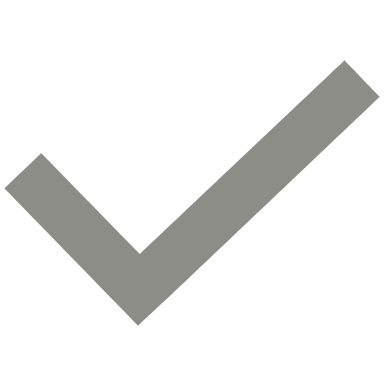 ΠΗΓΕΣ:
Schulte, P.A., 'Characterizing the burden of occupational injury and disease', J Occup Environ Med., 47(6), 2005, pp. 607-22
 ILO – International Labour Organisation, Safe Work and World Economic Forum, Introductory Report, 2005. Available at: http://www.ilo.org/public/libdoc/ilo/2005/105B09_281_engl.pdf
 EU-OSHA – European Agency for Safety and Health at Work, Economic incentives to improve occupational safety and health: a review from the European perspective, Bilbao, 2010a. Available at: http://osha.europa.eu/en/publications/reports/economic_incentives_TE3109255ENC/view
 Fingerhut, M., Driscoll, T., Imel Nelson, D., Concha-Barrientos, M., Punnett, L., Pruss-Ustin, A., Steenland, K., Leigh, J., Corvalan C. , ‘Contribution of occupational risk factors to the global burden of disease – summary of findings.’ Scand J Work Environ Health, Supplement; No. 1, 2005, pp. 58-61.
 Directive 2004/37/EC of the European Parliament and the Council of 29 April 2004 on the protection of workers from the risks related to exposure to carcinogens or mutagens at work (Sixth individual Directive within the meaning of Article 16(1) of Council Directive 89/391/EEC). Available at: http://europa.eu/legislation_summaries/employment_and_social_policy/health_hygiene_safety_at_work/c11137_en.htm
 EU-OSHA – European Agency for Safety and Health at Work, European Survey of Enterprises on New and Emerging Risks (ESENER) – Managing safety and health at work, Bilbao, 2010b. Available at: http://osha.europa.eu/en/publications/reports/esener1_osh_management/view
ΠΗΓΕΣ:
Eurostat. EU-LFS. Data. Available at: [1]
 WHO – World Health Organization, Global Action Against Cancer, WHO, Geneva, 2003. Available at: http://www.who.int/cancer/media/en/788.pdf
 Commission Recommendation 2003/670/EC of 19 September 2003 concerning the European schedule of occupational diseases. Available at: http://europa.eu/legislation_summaries/employment_and_social_policy/health_hygiene_safety_at_work/c11112_en.htm
 Levin, M.L., ‘The occurrence of lung cancer in man.’ Acta Unio Internationalis Contra Cancrum, No 9, 1953, pp. 531-41
 Kohstall, D., 'Final Report – Quality in Prevention – Effectiveness and Efficiency of the Prevention Services of the Social Accident Insurance in Germany', Dresden, 2009. Available at: http://www.dguv.de/iag/de/forschung/forschungsprojekte_archiv/qdp/qdp_abschluss/_dokumente/qdp_komplett_en.pdf
 KOOP – Cooperation Centre (Kooperationsstelle) Hamburg IFE GmbH, institute for international research, development, evaluation and consultation, 'BenOSH, Socio-economic costs of work-related accidents and ill health in comparison to preventive measures,. Kooperationsstelle Hamburg, 2010. Available at: http://www.kooperationsstelle-hh.de/?page_id=52&lang=en
 MSAH – Ministry of Social Affairs and Health, ‘The TYTA model - Implement for Evaluating the Company’s Working Environment Costs.’ Ministry of Social Affairs and Health, Department for Occupational Safety and Health, Tampere, Finland, 1999. Available at: http://www.ilo.org/public/english/protection/safework/whpwb/econo/tyta.pdf
ΠΗΓΕΣ:
Driscoll, T., Nelson, D.I., Steenland, K., Leigh, J., Concha-Barrientos, M., Fingerhut, M., Prüss-Ustün, A., ‘The global burden of disease due to occupational carcinogens’, Am J Ind Med, Vol 48:6, 2005; pp. 419-31.
 Hämäläinen, P., Takala, J. & Saarela, K.L., ‘Global estimates of occupational accidents’, Safety Science, Vol 44, 2006, pp. 137-55.
 Hämäläinen, P., Saarela, K.L., & Takala, J., ‘Global trend according to estimated number of occupational accidents and fatal work-related diseases at region and country level.’ Journal of Safety Research, Vol. 40, 2009, pp. 125–39.
 Hämäläinen, P., Takala, J. & Saarela, K.L., ‘Global estimates of fatal work-related diseases.’ Am J Ind Med, Vol- 50:1, 2007, pp.28-41.
 Takala, J., Urrutia, M., Hämäläinen, P. & Saarela, K.L., ‘The global and European work environment – numbers, trends, and strategies.’ Scand J Work Environ Health, Vol. 7, 2009, pp. 15-23.
ΠΗΓΕΣ
https://webcache.googleusercontent.com/search?q=cache:AlNXtCLp8SIJ:https://el.wikipedia.org/wiki/%25CE%25A6%25CF%2585%25CE%25BC%25CE%25B1%25CF%2584%25CE%25AF%25CF%2589%25CF%2583%25CE%25B7&cd=1&hl=el&ct=clnk&gl=gr
https://pulmonology.gr/pathiseis/fymatiwsi/
https://eody.gov.gr/disease/ipatitida-b/
https://www.pharmacydiscount.gr/blog/%CE%B7%CF%80%CE%B1%CF%84%CE%B9%CF%84%CE%B9%CE%B4%CE%B1-%CF%84%CF%85%CF%80%CE%BF%CE%B9-%CF%83%CF%85%CE%BC%CF%80%CF%84%CF%89%CE%BC%CE%B1%CF%84%CE%B1-%CF%84%CF%81%CE%BF%CF%80%CE%BF%CE%B9-%CE%BC%CE%B5%CF%84%CE%B1%CE%B4%CE%BF%CF%83%CE%B7%CF%83-%CE%BA%CE%B1%CE%B9-%CF%80%CF%81%CE%BF%CF%83%CF%84%CE%B1%CF%83%CE%B9%CE%B1.htm
https://peptiko.gr/ipatitida-symptomata-aitia-diagnosi-therapeia/
https://www.roche.gr/el/health/virology0/virologyhepatitis1.html
https://www.iatriko.gr/el/disease/miniggitida?cl=609
https://el.wikipedia.org/wiki/%CE%9C%CE%B7%CE%BD%CE%B9%CE%B3%CE%B3%CE%AF%CF%84%CE%B9%CE%B4%CE%B1
https://blog.vrisko.gr/ab-ygeias/miniggitida-pos-antimetopizetai
https://www.iatropedia.gr/encyclopedia/miningitida/
https://helpa-prometheus.gr/hpatitida-a/
https://mycheckpoint.gr/3373/
ΠΗΓΕΣ
https://www.aravanisplasticsurgery.gr/services/karkinos-dermatos-therapeia/
https://cgderma.gr/ipiresies/kliniki-dermatologia/karkinos-toy-dermatos/
https://www.onmed.gr/ygeia/story/329409/karkinos-tou-dermatos-deite-poia-einai-ta-symptomata
https://ellok.org/skin-cancer/
https://www.hygeia.gr/katarraktis-mia-pathisi-poy-den-prepei-na-fovizei-kanenan/
https://www.euroclinic.gr/article/katarraktis-matia-symptomata-diagnosi-therapeia/
https://www.athensvision.gr/%CF%84%CE%B9-%CE%B5%CE%AF%CE%BD%CE%B1%CE%B9-%CE%BF-%CE%BA%CE%B1%CF%84%CE%B1%CF%81%CF%81%CE%AC%CE%BA%CF%84%CE%B7%CF%82-%CE%BC%CE%B1%CF%84%CE%B9%CF%8E%CE%BD/
ΠΗΓΕΣ
https://aggeiopathia.gr/el/pathiseis/pathiseis-artirion/to-fainomeno-raynaud.html
https://kotsikoris.gr/alles-aggeiakes-pathiseis/syndromo-raynaud/
https://nikosparaskevas.gr/alles-aggeiakes-pathiseis/fenomeno-raynaud/
https://www.e-rheumatology.gr/scientific-articles/fainomena-raynaud-1
https://www.geapharmacy.gr/blog/%CF%83%CF%85%CE%BD%CE%B4%CF%81%CE%BF%CE%BC%CE%BF-%CF%81%CE%B5%CE%B9%CE%BD%CE%BF-%CF%84%CE%BF-%CF%88%CF%85%CF%87%CE%BF%CF%83%CF%89%CE%BC%CE%B1%CF%84%CE%B9%CE%BA%CE%BF-%CE%BD%CE%BF%CF%83%CE%B7%CE%BC%CE%B1-%CF%84%CE%BF%CF%85-%CF%87%CE%B5%CE%B9%CE%BC%CF%89%CE%BD%CE%B1.htm